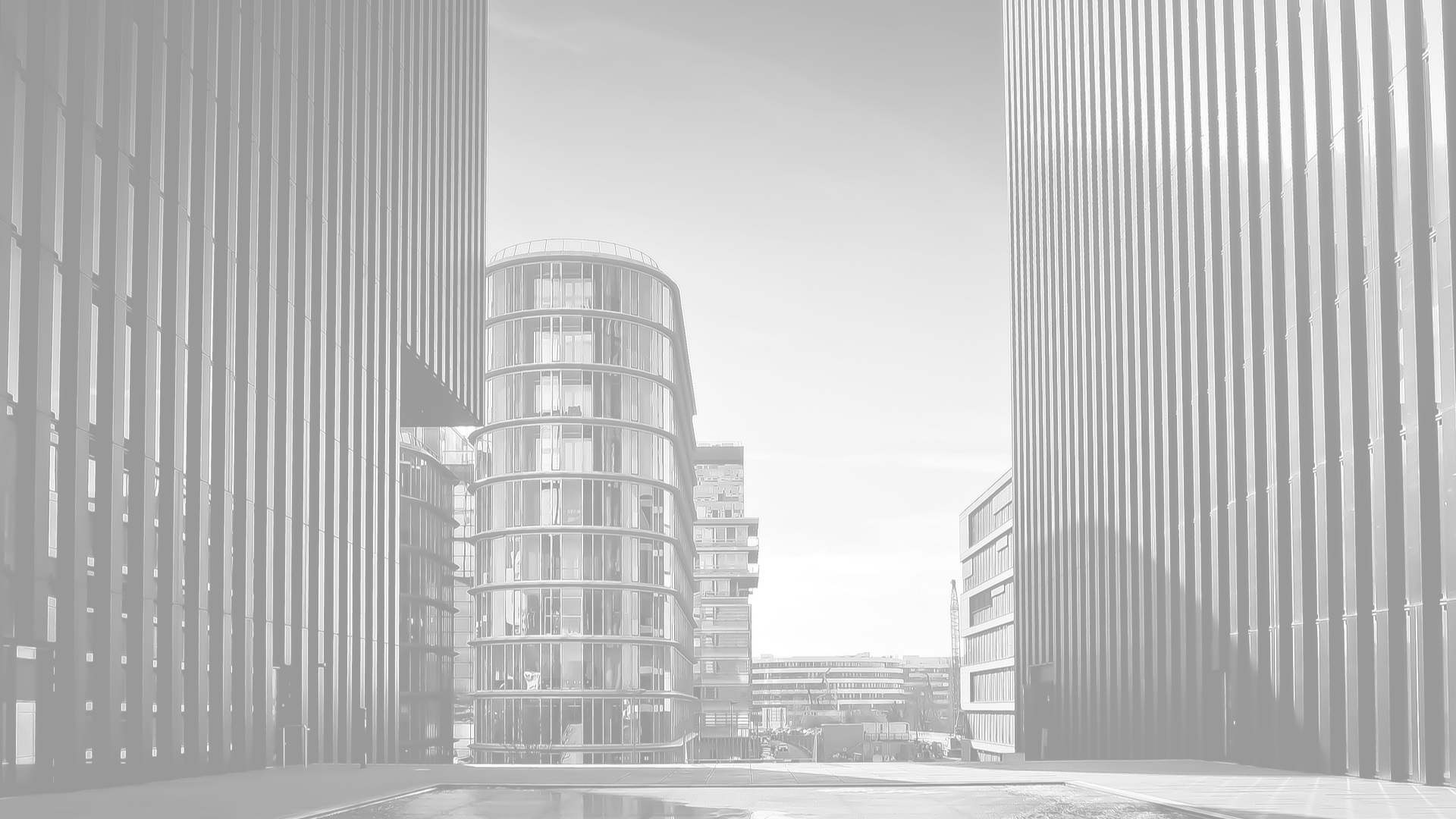 Kursdag 3 del 1
Gjennomgang av Grossister

Grossister
Oppsett produktimport
Grossist
Rabatt
Produkter
Produktoverføring


Oppgaver
Legge inn i Oppsett produktimport
Legg til Leverandør i Økonomisystem
Legg inn informasjon på grossisten
Opprett kobling for prisfil og rabattavtale
Fil Import
Legg inn Mva sats og Hovedbokskonto på produkter
Overfør produkter til SpeedyCraft
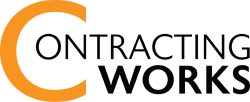 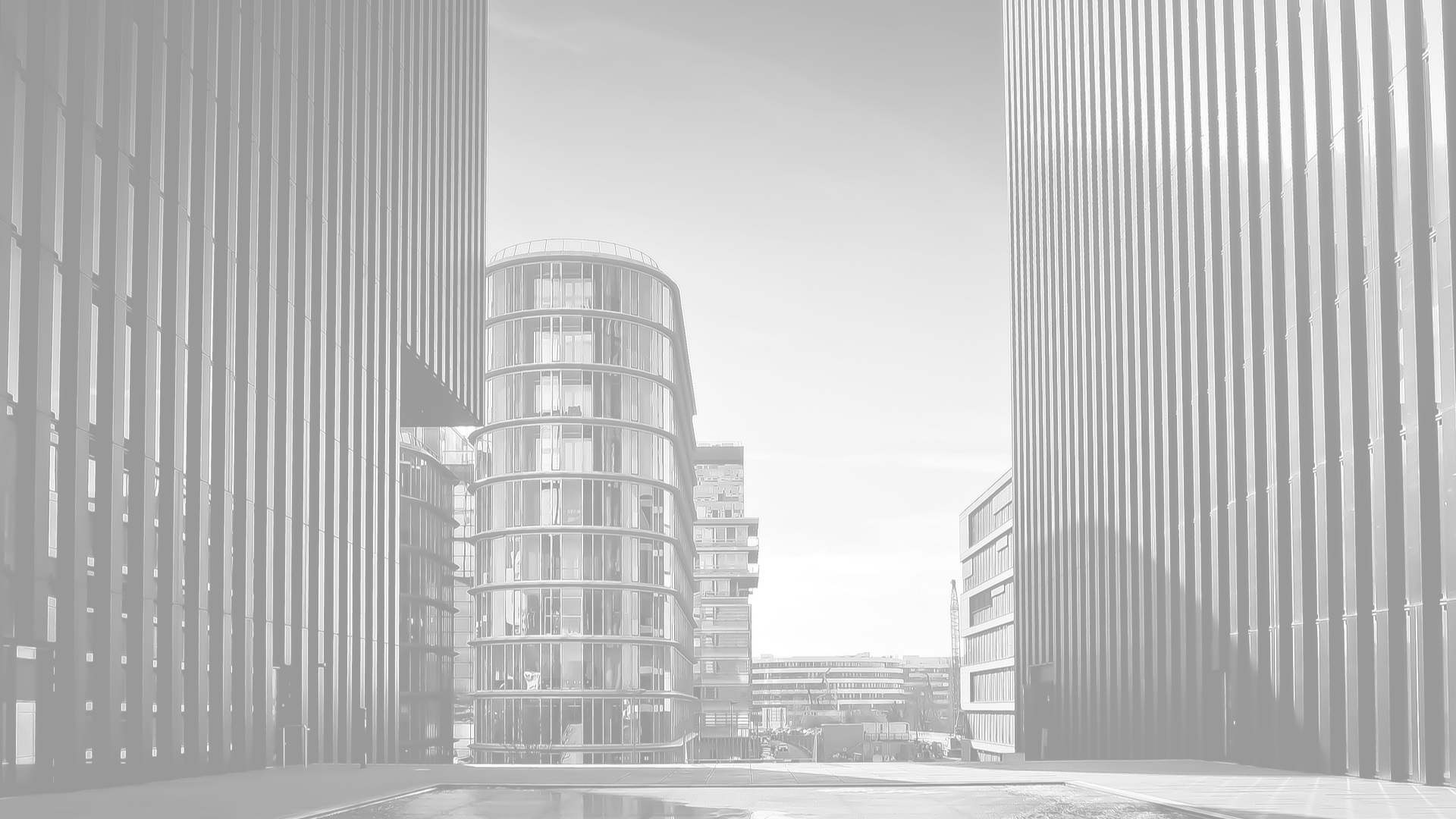 Oppgave
Det er viktig at vi legger innformasjonen, slik jeg har beskrevet i oppgavene. Vi skal bruke dette senere i kurset.
Oppsett produktimport
Fyll inn opplysningene (Det er ingen hovedbokskonto for innkjøp fritt, i kurset legger vi derfor inn vanlig varekjøpskonto).
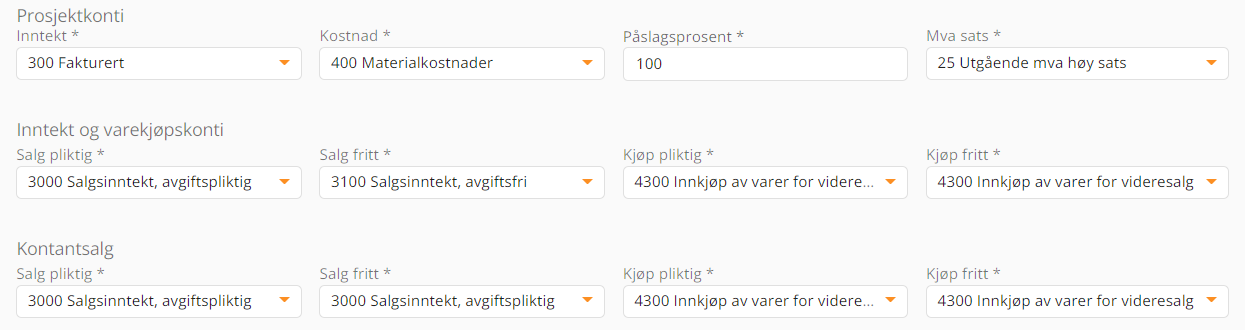 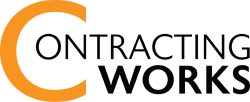 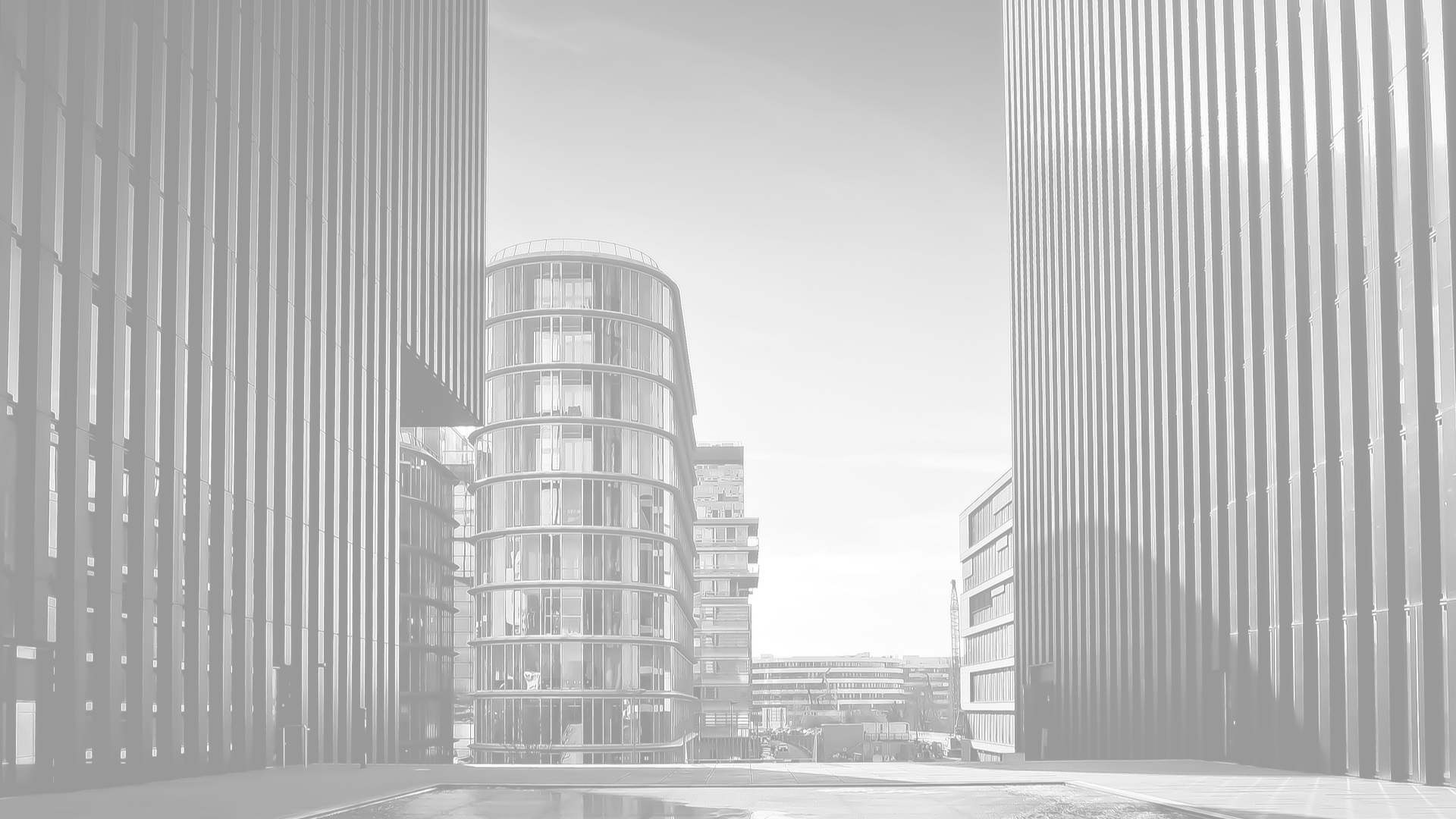 Oppgave
Det er viktig at vi legger innformasjonen, slik jeg har beskrevet i oppgavene. Vi skal bruke dette senere i kurset.
Opprett leverandør i økonomisystem.
Vi trenger en leverandør til Grossis oppsett.Opprett Solar Norge AS som leverandør i økonomisystemet.
Både POG og Uni fyller ut leverandør informasjonen når en legger inn org.nr. 
Legg inn org.nr 980672891
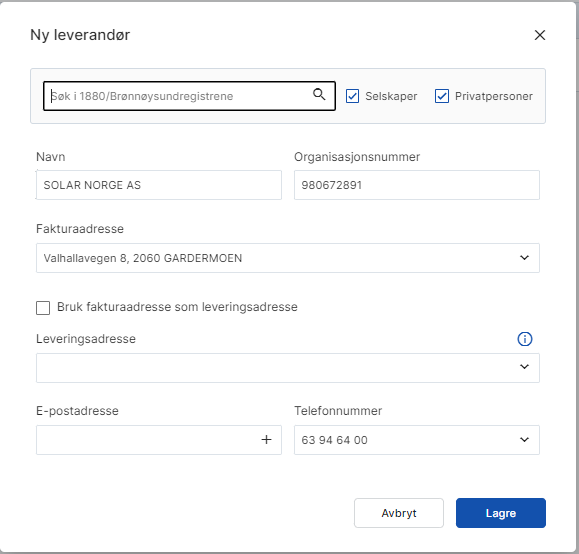 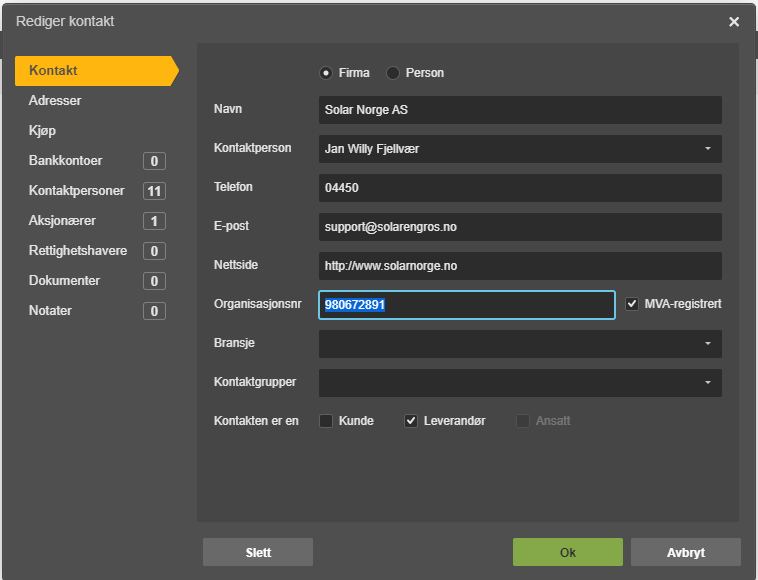 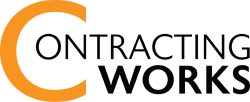 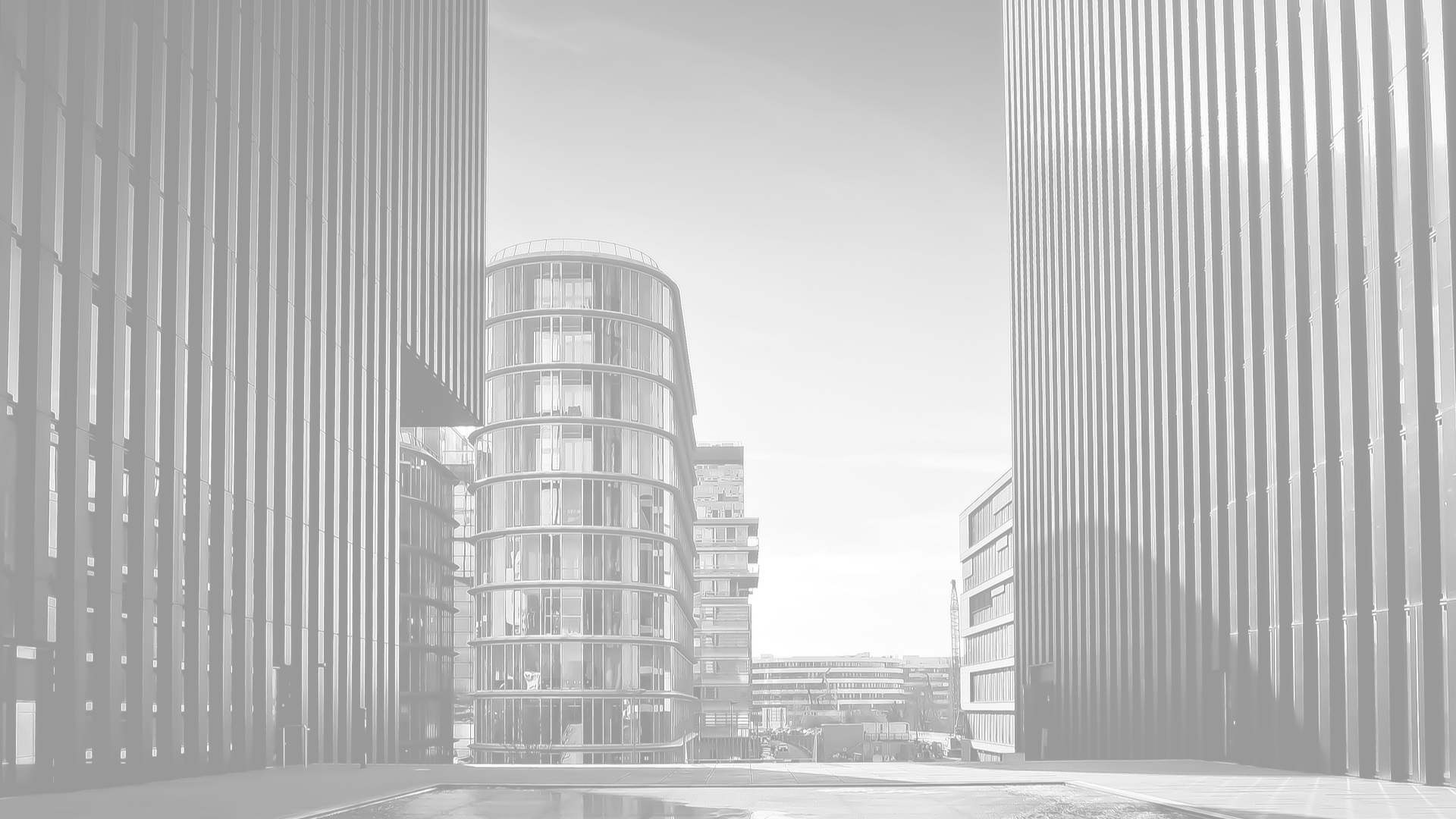 Oppgave
Det er viktig at vi legger innformasjonen, slik jeg har beskrevet i oppgavene. Vi skal bruke dette senere i kurset.
Grossist - Informasjon
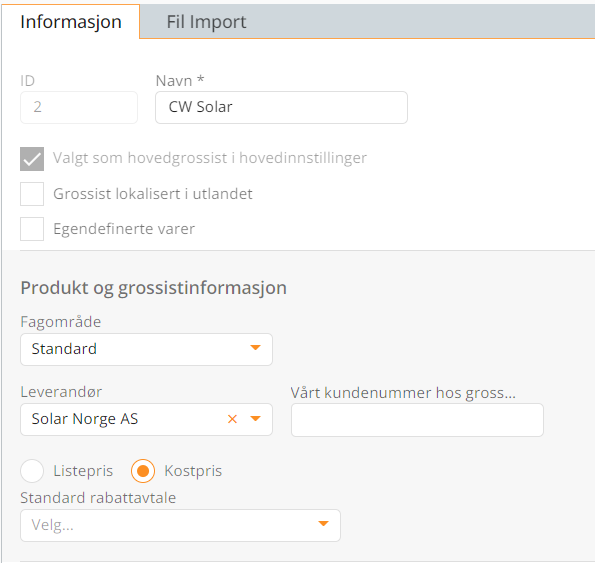 Velg Fagområde «Standard»

Velg Leverandør «Solar Norge AS»

Velg «Kostpris»
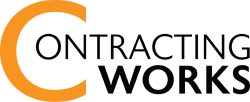 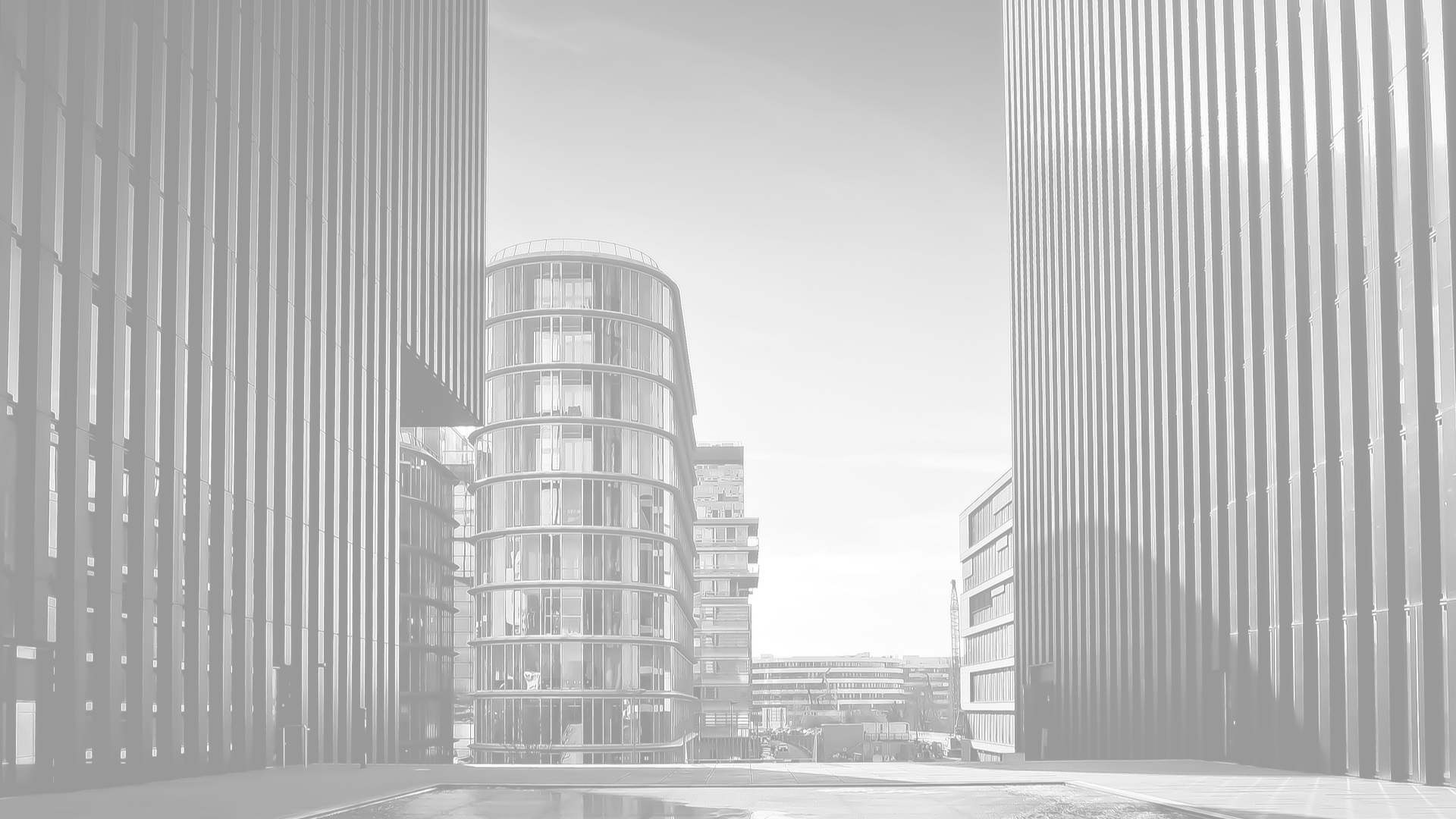 Oppgave
Det er viktig at vi legger innformasjonen, slik jeg har beskrevet i oppgavene. Vi skal bruke dette senere i kurset.
Grossist – Fil Import
Opprett kobling for prisfil og rabattavtale
(Må lagres før import kan utføres).
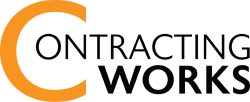 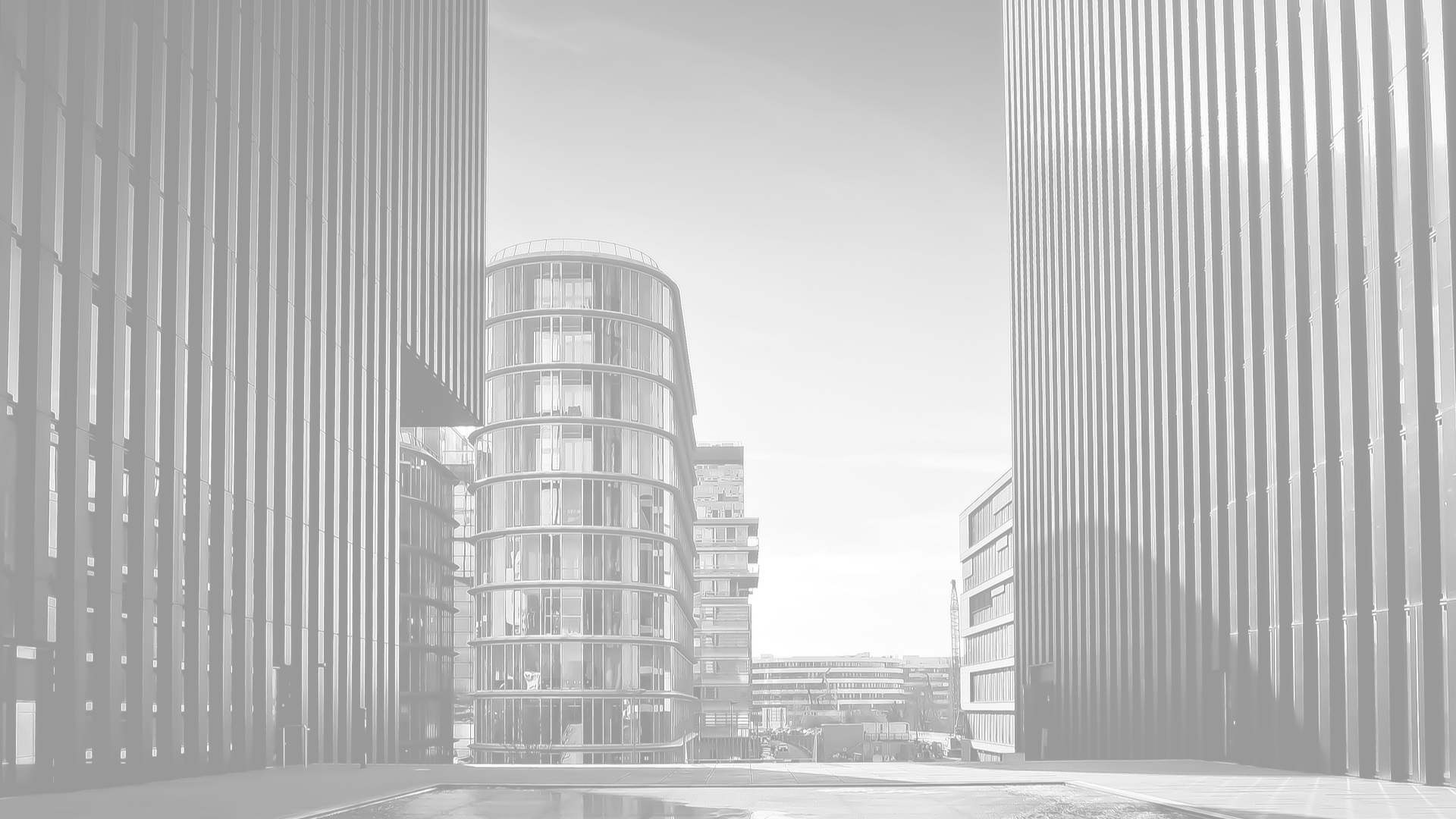 Oppgave
Det er viktig at vi legger innformasjonen, slik jeg har beskrevet i oppgavene. Vi skal bruke dette senere i kurset.
Grossist – Fil Import
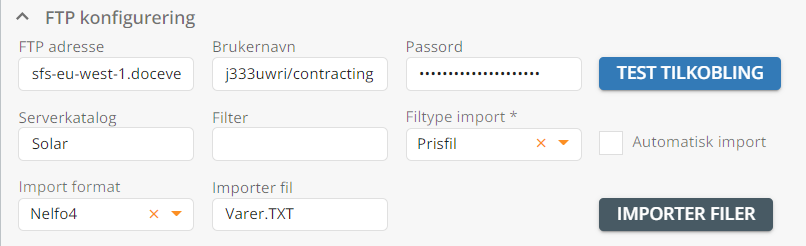 Importer prisfil (Det vises to filer, velg den øverste.)
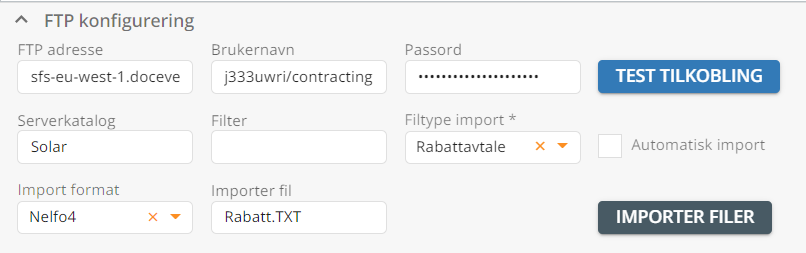 Importer rabattavtale
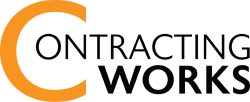 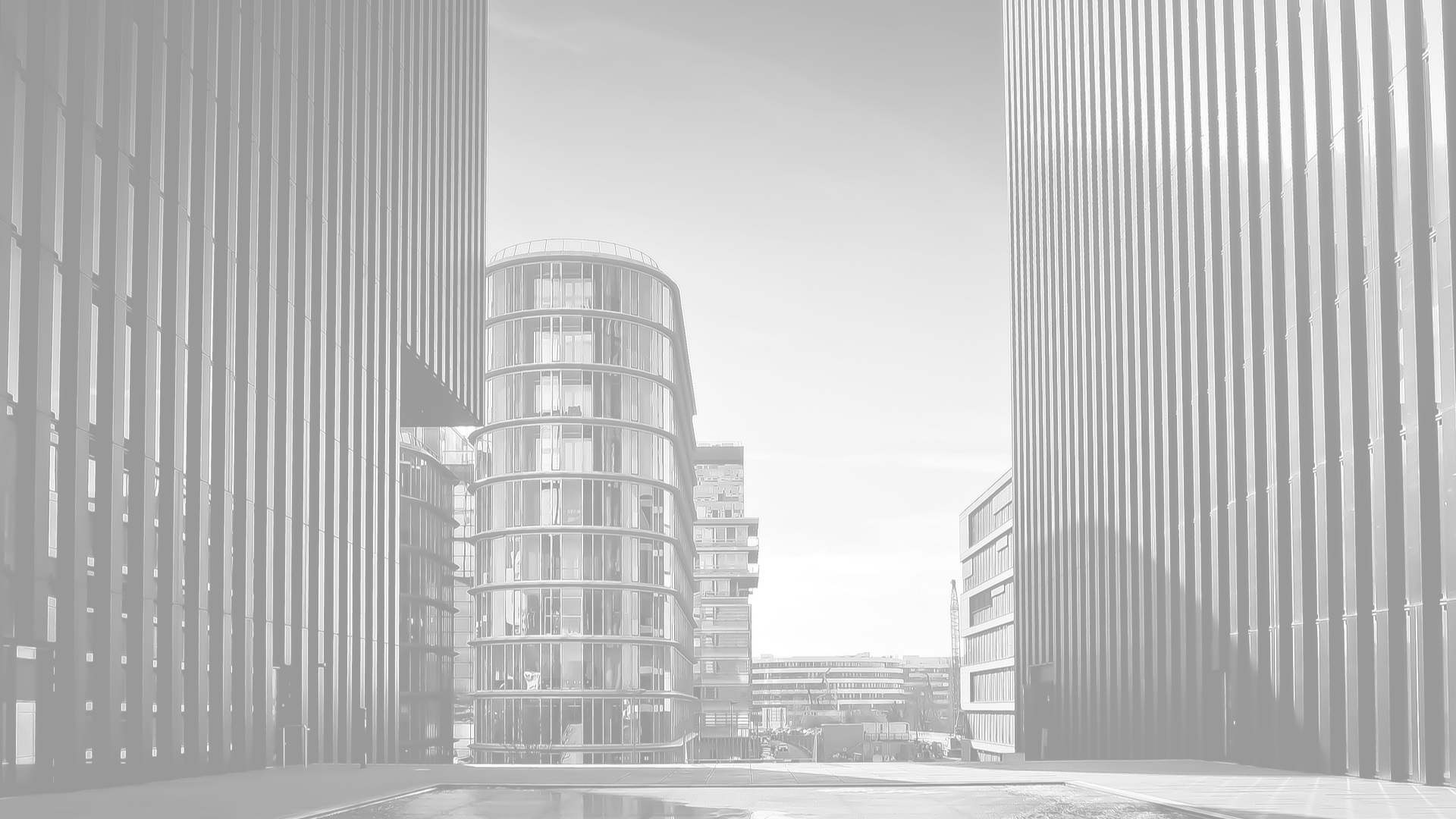 Oppgave
Det er viktig at vi legger innformasjonen, slik jeg har beskrevet i oppgavene. Vi skal bruke dette senere i kurset.
Produkt
Legg inn Mva sats og Hovedbokskonto på disse to produktene.
Produktoverføring
Overfør CW Solar til SpeedyCraft.
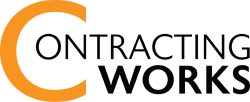